WELCOME!
VM 101 | Rendered Ingredients
Dr. Cassie Jones
Assistant Professor of Feed Technology
Kansas State University 
Manhattan, KS
jonesc@ksu.edu
Lesson Objectives
By the end of the lesson, participants will be able to:
Identify rendered ingredients
List the component steps of the rendering process prior to receipt at the feed mill
Identify specialized equipment used to process rendered ingredients
List hazards associated with rendered ingredients
Importance & Relevance
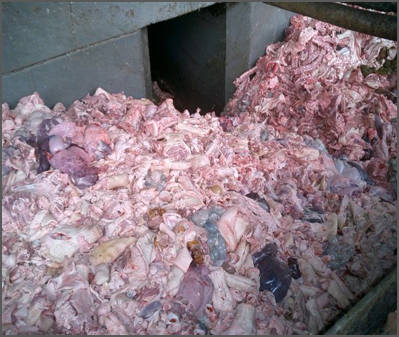 Utilizing otherwise unused foodstuffs & by-products
48 billion lbs. annually
5% restaurant grease
4% grocery/butcher waste
91% slaughter by-products
Average chemical composition of raw
40 – 60% water
20 – 30 % protein
20 – 30% fat
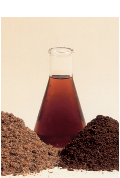 Turning Waste IntoQuality Ingredients
Slide # 3
[Speaker Notes: Photo of tissue and ingredients: NRA/Meeker]
Common Rendered Ingredients
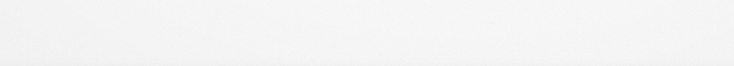 [Speaker Notes: Common Rendered Ingredients pie charts: C. Jones]
Common Rendered Ingredients
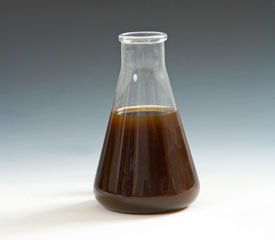 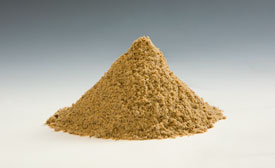 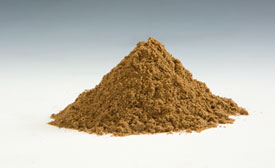 Poultry Fat
Poultry Meal
Feather Meal
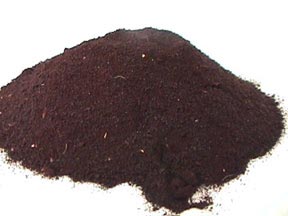 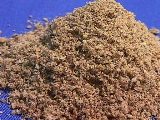 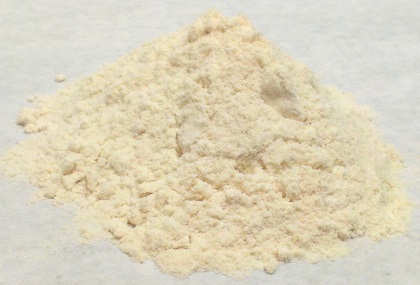 Spray-Dried Animal Plasma
BloodMeal
Meat &Bone Meal
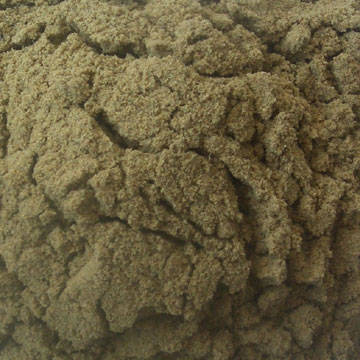 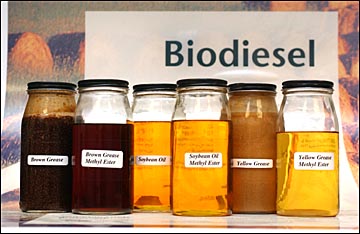 Fish Meal
Tallow
Choice White Grease
Yellow Grease
[Speaker Notes: Photos of meals and grease: Iowa State University]
Quality Concerns
Protein content of Meat and Bone Meal: Pearl, 2004
Slide # 6
[Speaker Notes: Pearl, G. 2004. Tech Topics: Meat and bone meal usage in modern swine diets. Pages 50-53 in Render.  The National Renderers Association, Camino, CA.]
Quality Concerns (cont.)
Rendering Process
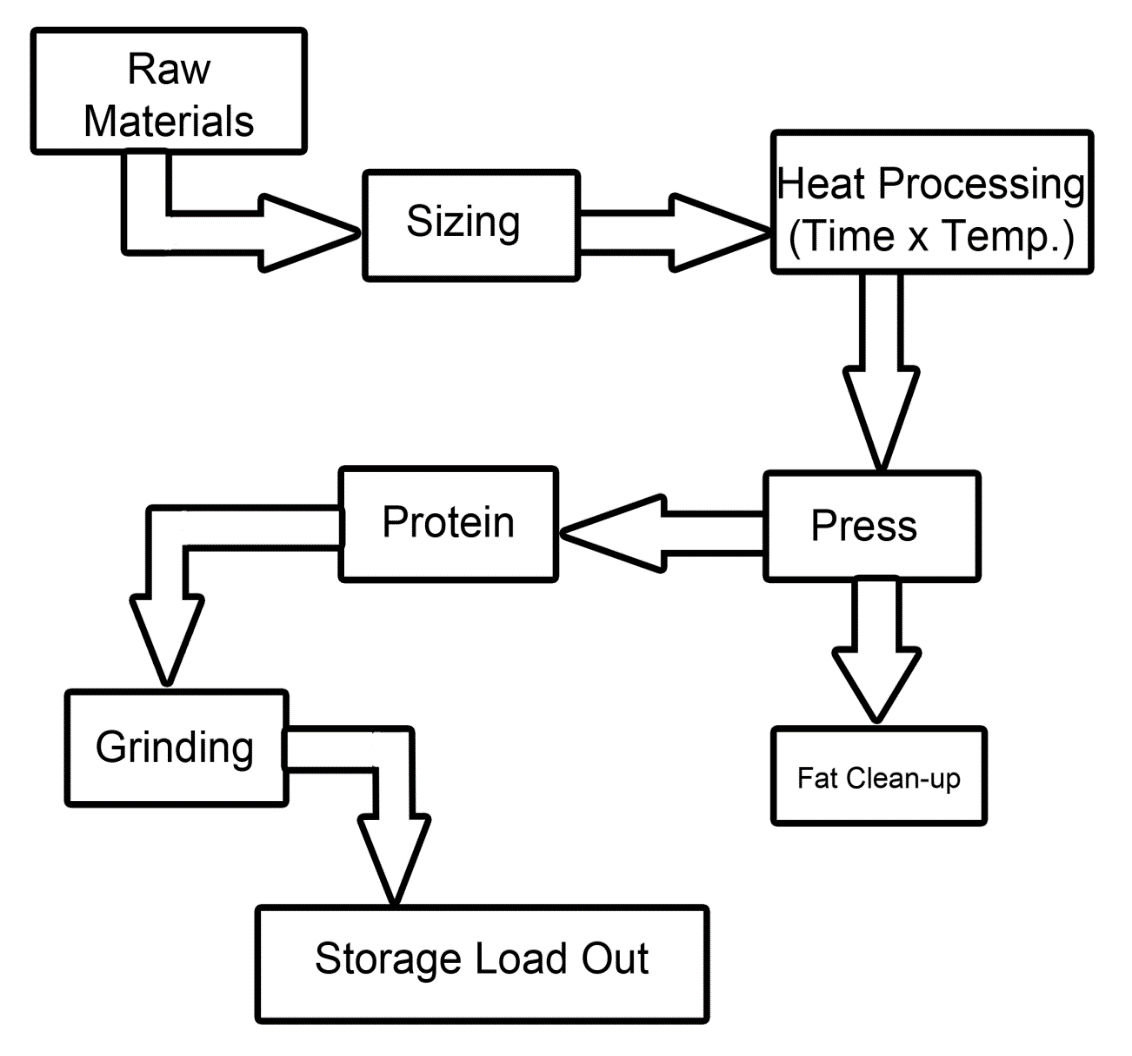 Wet Rendering Process
Raw material exposed to hot water (180-205°F)
Water later evaporated
No longer used in U.S.
[Speaker Notes: Graphic of rendering process: KSU]
Rendering Process (cont.)
Dry Rendering Process
Raw material dehydrated in batch or continuous cookers at 240-290°F 
Total cooking time: 2-3 hours
250°F and 2.8 bar, 45 minutes
275°F and 2 bar, 30 minutes
Water drained, solids pressed in screw press to extract fat
Rendering Process (cont.)
Receiving and Sizing
Goal: Receive products and sort into similar sizes
Important for cooking
Process: Sift and grind products
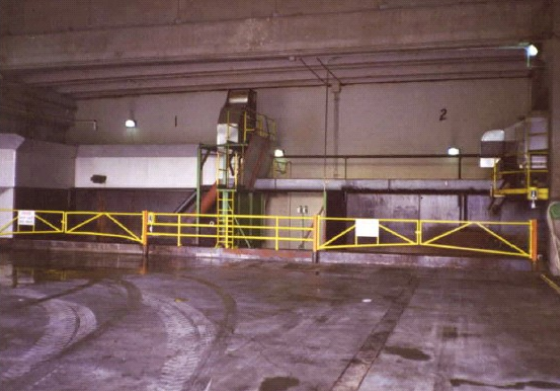 SizingProcess
[Speaker Notes: Photo of sizing process: NRA/Meeker]
Rendering Process (cont.)
Heat Processing
Goals:
Destroy pathogens
Melt fat to facilitate separation from bone and protein
Remove water
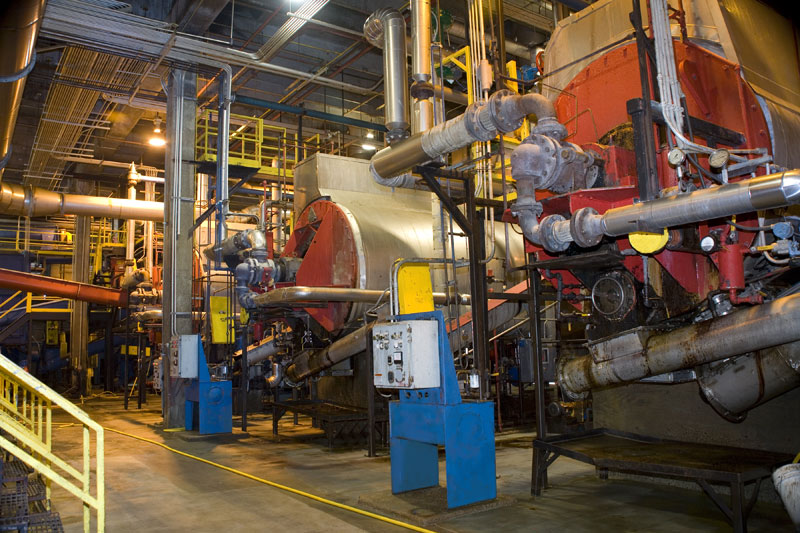 Heat Processing
[Speaker Notes: Photo of heat processing: NRA/Meeker]
Rendering Process (cont.)
Press
Goal: Separate fat
Process: Screw press in enclosed vessel separates fat from protein/bone
Products:  Fat to be refined to tallow or oil, protein to be refined to protein meals
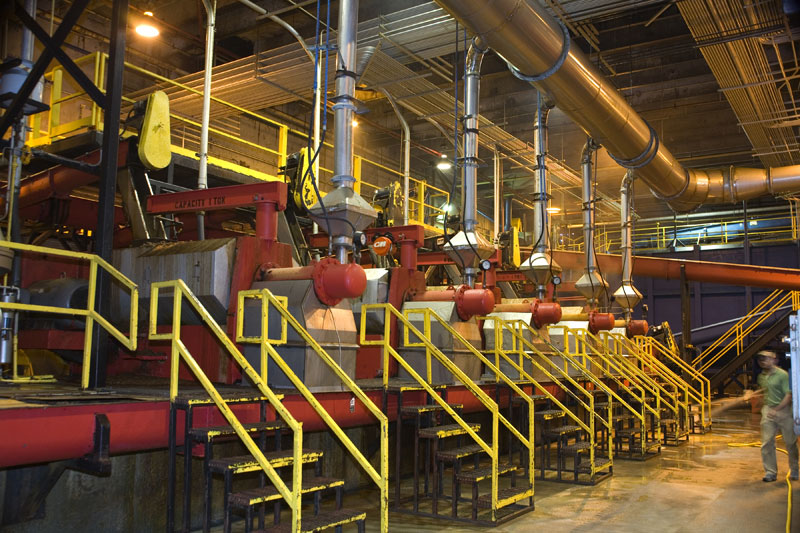 Press
Slide # 12
[Speaker Notes: Photo of press: NRA/Meeker]
Potential Feed Safety Hazards
Potential Hazards
Physical: Glass, metal, wood
Chemical: Cleaning substances
Biological: Pathogens (bacteria, viruses)
Rendering Code of Practice (117 U.S. plants)
Based on HACCP-like (Hazard Analysis Critical Control Point) principles
Written procedures, process controls
Third party auditing
Preventative rather than responsive
Potential Hazards (cont.)
Hazards Associated with Animal Carcass Disposal:
U.K. Department of Health, 2001 
and Meeker, 2006
[Speaker Notes: Meeker, D. L. 2009. North American Rendering – processing high quality protein and fats for feed. R. Bras. Zootec. 38:432-440.]
Potential Hazards (cont.)
Efficacy of the U.S. rendering system in the destruction of pathogenic bacteria
[Speaker Notes: Troutt, H. F., D. Schaeffer, and I. Kakoma. 2001. Prevalence of selected foodborne pathogens in final rendered products. Fats and Proteins Research Foundation Directors Digest 132.]
Lesson Summary
Common rendered ingredients: feather meal, poultry meal, meat and bone meal, blood meal, spray dried animal plasma, fish meal, and respective fats
Processing steps include receiving and sizing, cooking, and pressing
Important equipment include sizing equipment, cookers, press, hammermills
Lesson Summary (cont.)
Potential feed safety hazards in rendered ingredients: physical, chemical and microbial hazards; hazard occurrence in rendered products minimized by correct implementation of Rendering Code of Practice.
This course was made possible by:
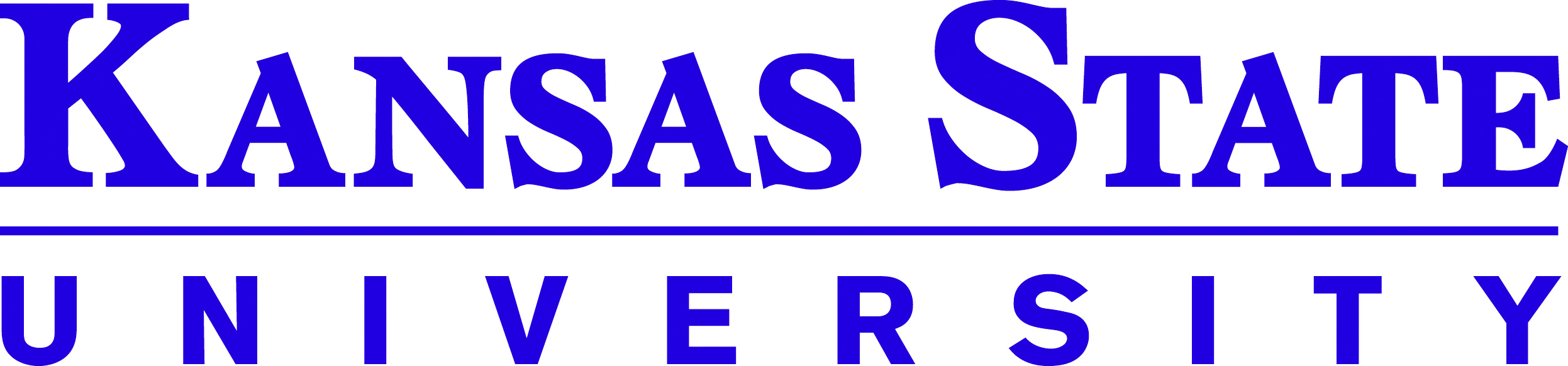 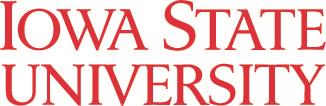 *Funding for this Grain and Feed Mill Operations course was made possible, in part, by the Food and Drug Administration through grant (1U54FD004333-01), views expressed in written materials or publications and by speakers and moderators do not necessarily reflect the official policies of the Department of Health and Human Services; nor does any mention of trade names, commercial practices, or organization imply endorsement by the United States Government.*
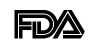